Calculus I for MGMT – IntegrationIntegration by Parts
Mathematics for Management
Supplementary Electronic Materials
Preliminaries
Integration by Parts                (of indefinite integrals)
Definite Integration by Parts
Repeated Application of Integration by Parts
Using Integral Tables
Definite integration by parts is used, for instance, to find an area
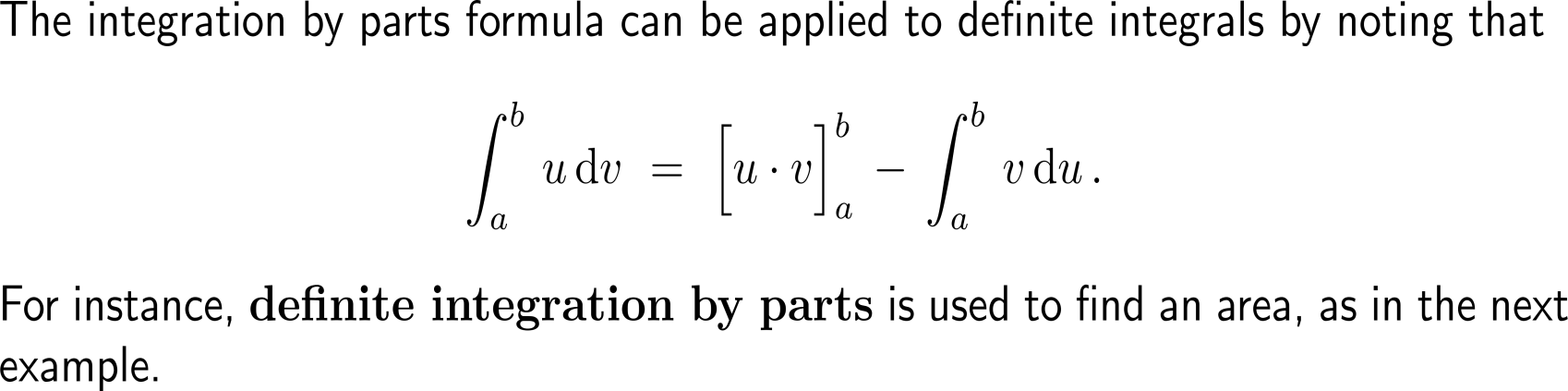 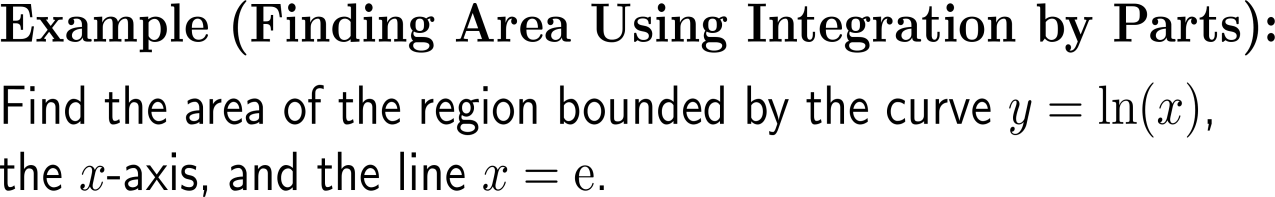 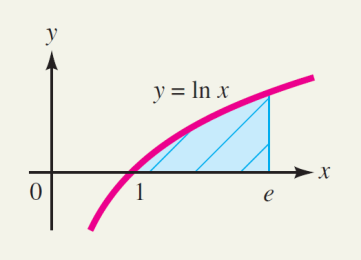 Example:Application of definite integration by parts
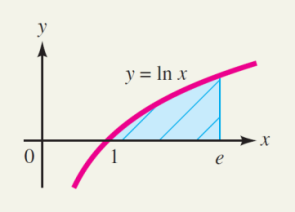 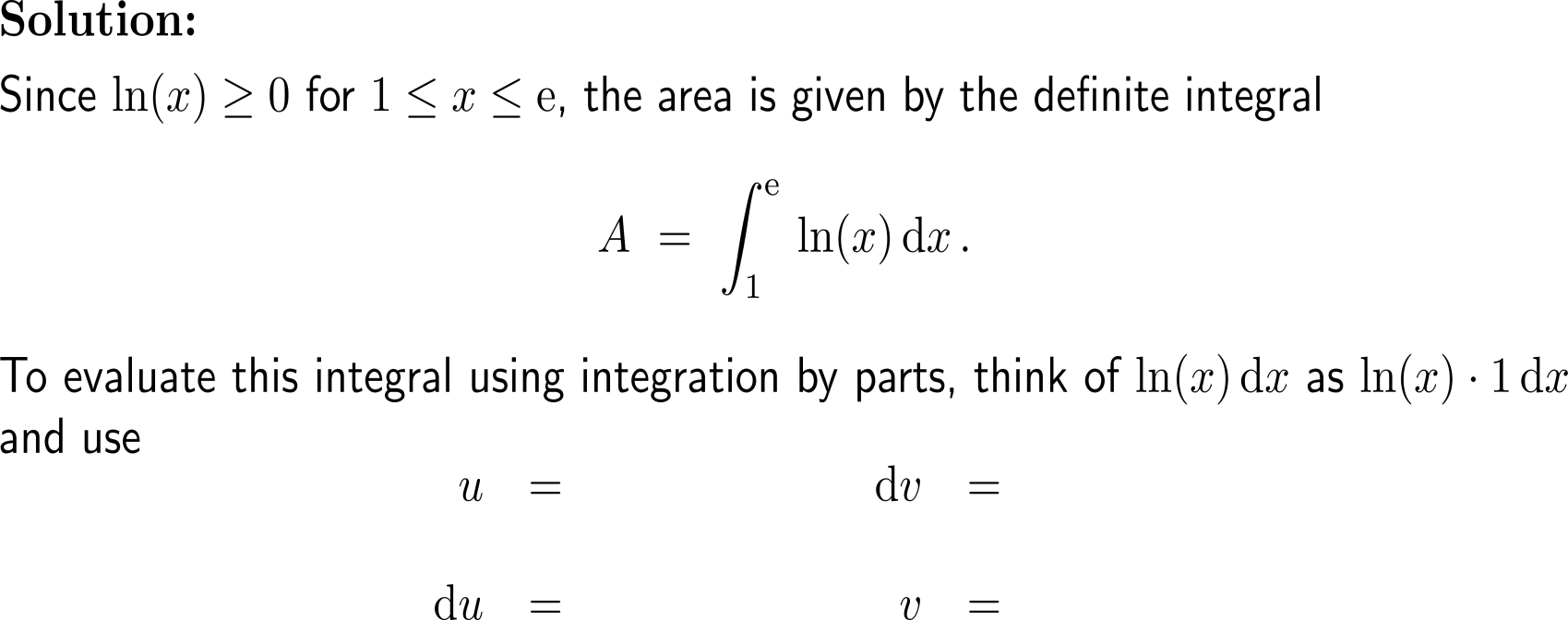 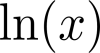 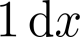 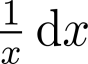 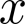 L-I-A-T-E
Example:Application of definite integration by parts
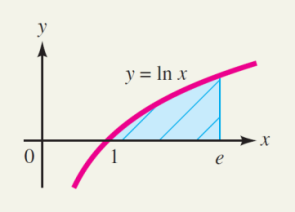 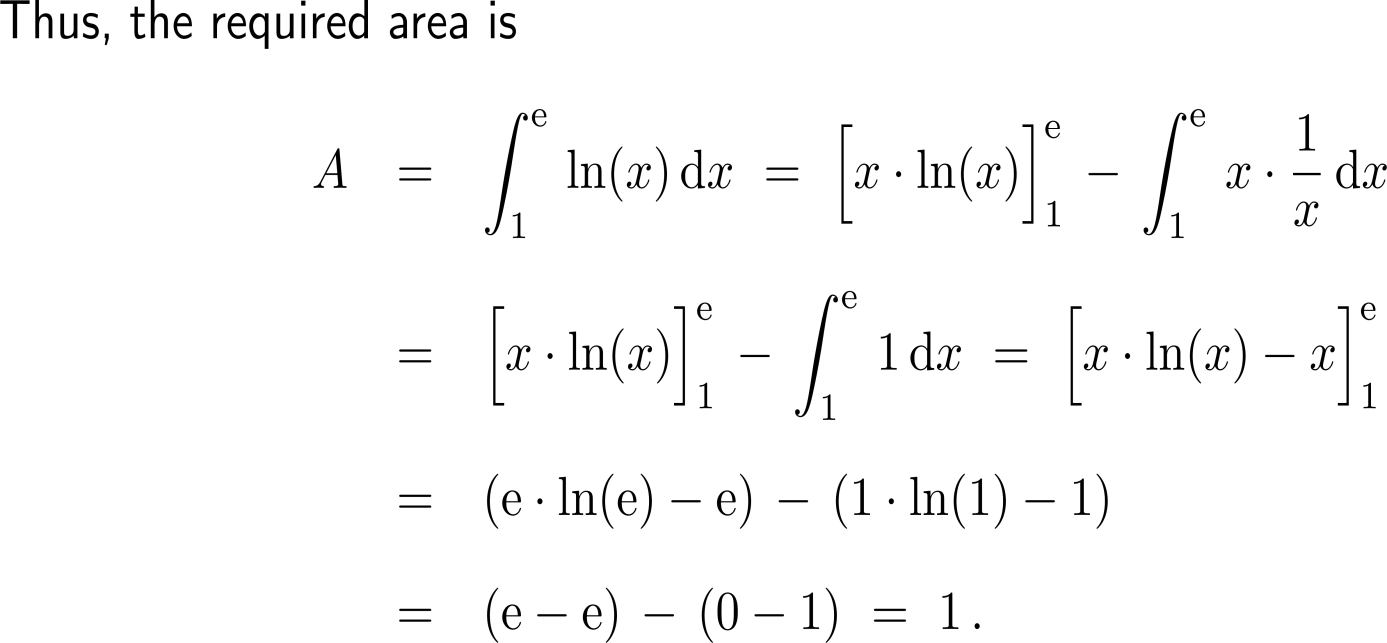 Example:Calculating the future vale of an investment
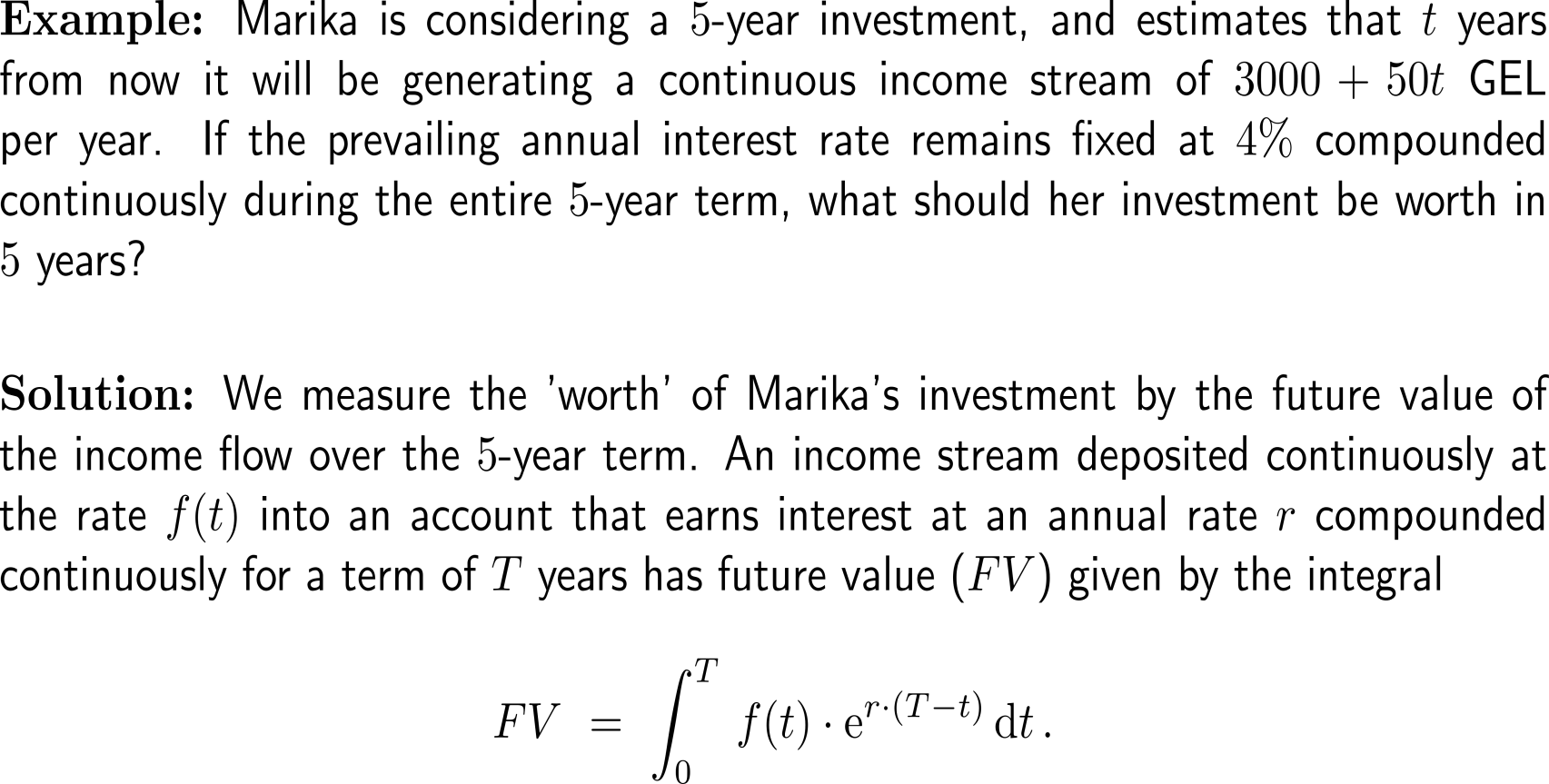 Example:Calculating the future vale of an investment
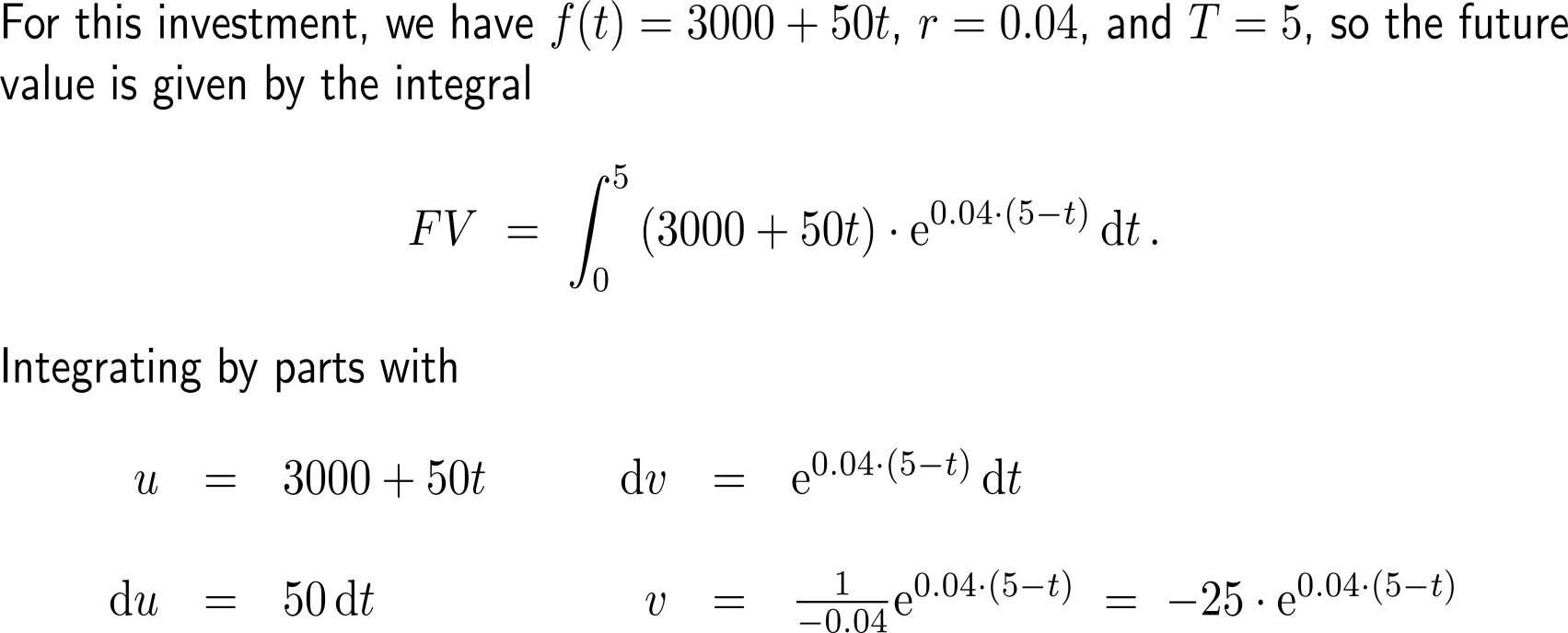 L-I-A-T-E
Example:Calculating the future vale of an investment
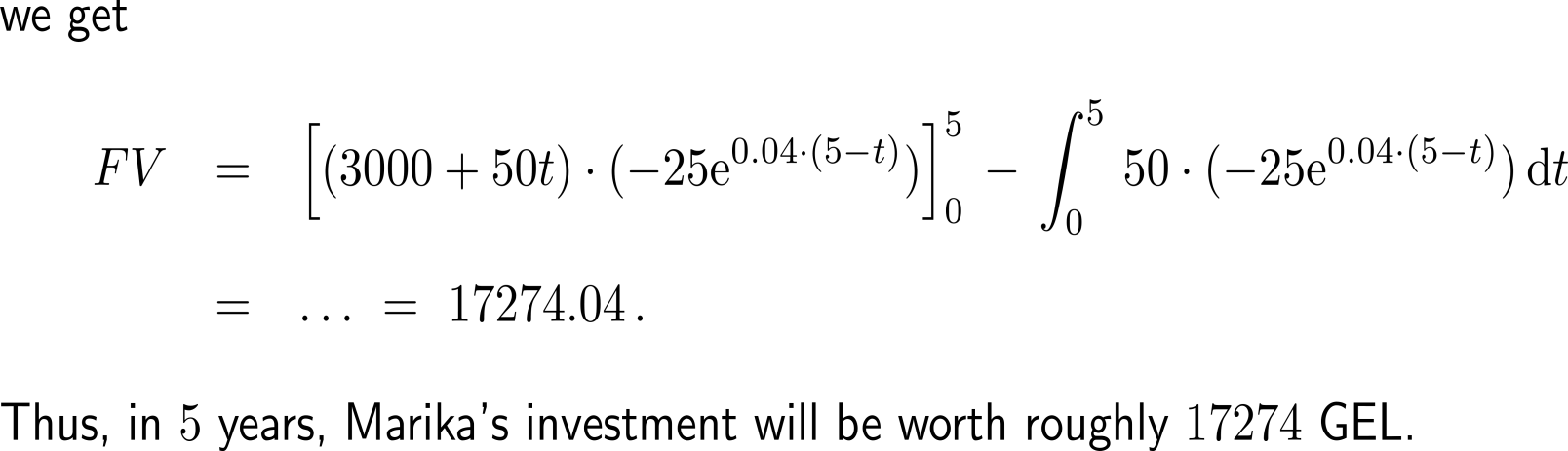 Now it’s your turn:Please, try to solve this question on your own
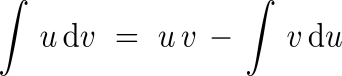 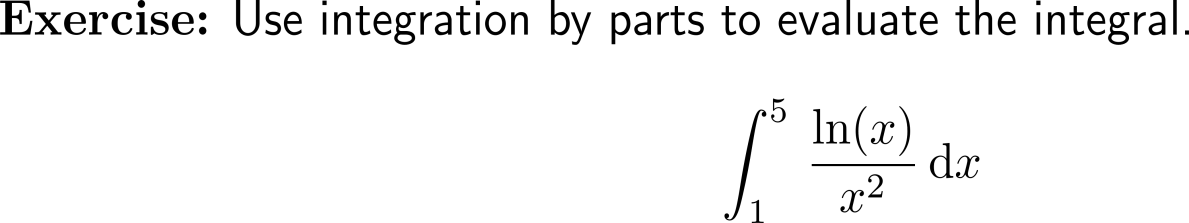 Discussion
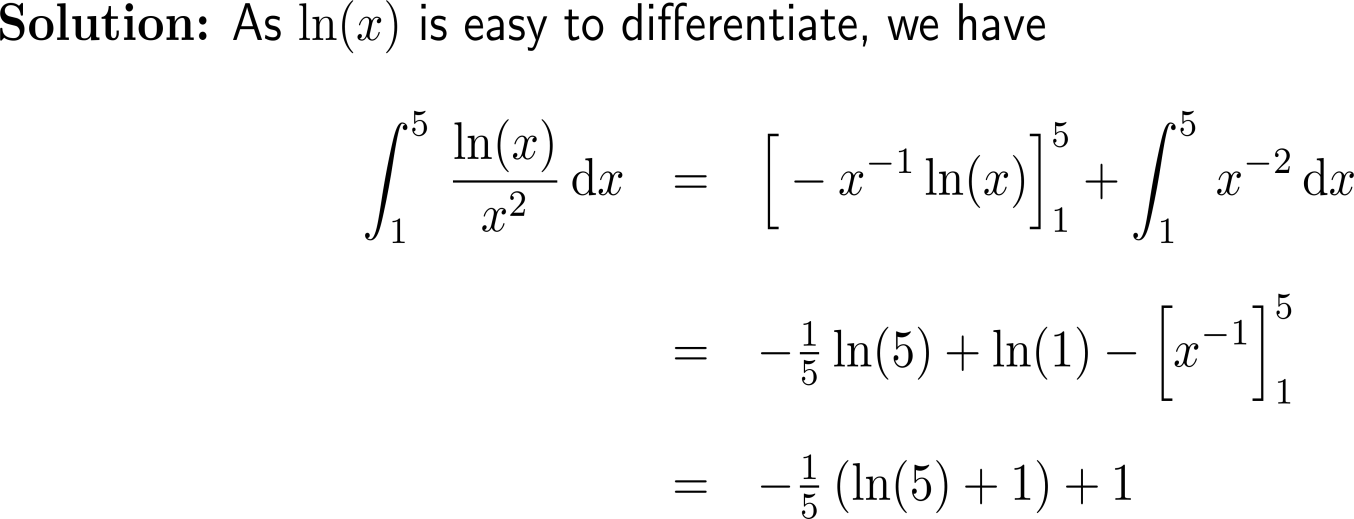 5 minutes
self/ group work
please, upload your solutions to the chat
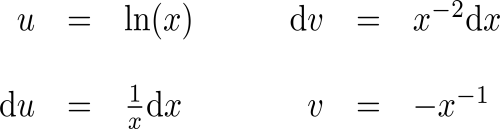 Calculus I for Management